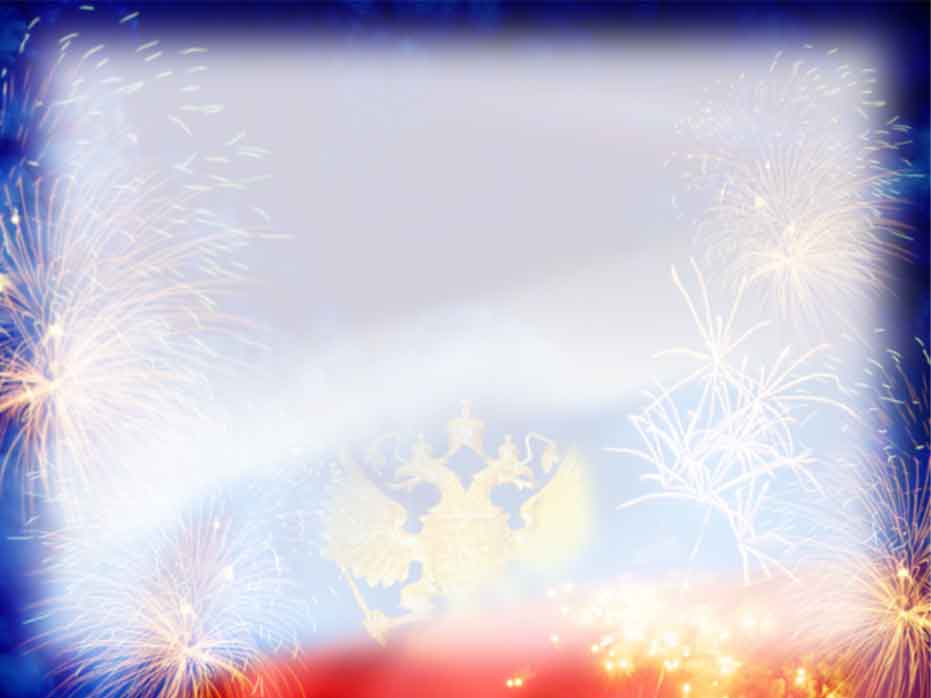 Поздравление папе с 23 февраля
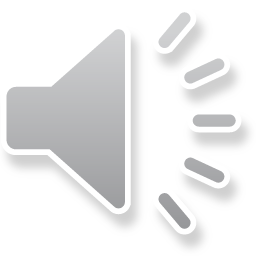 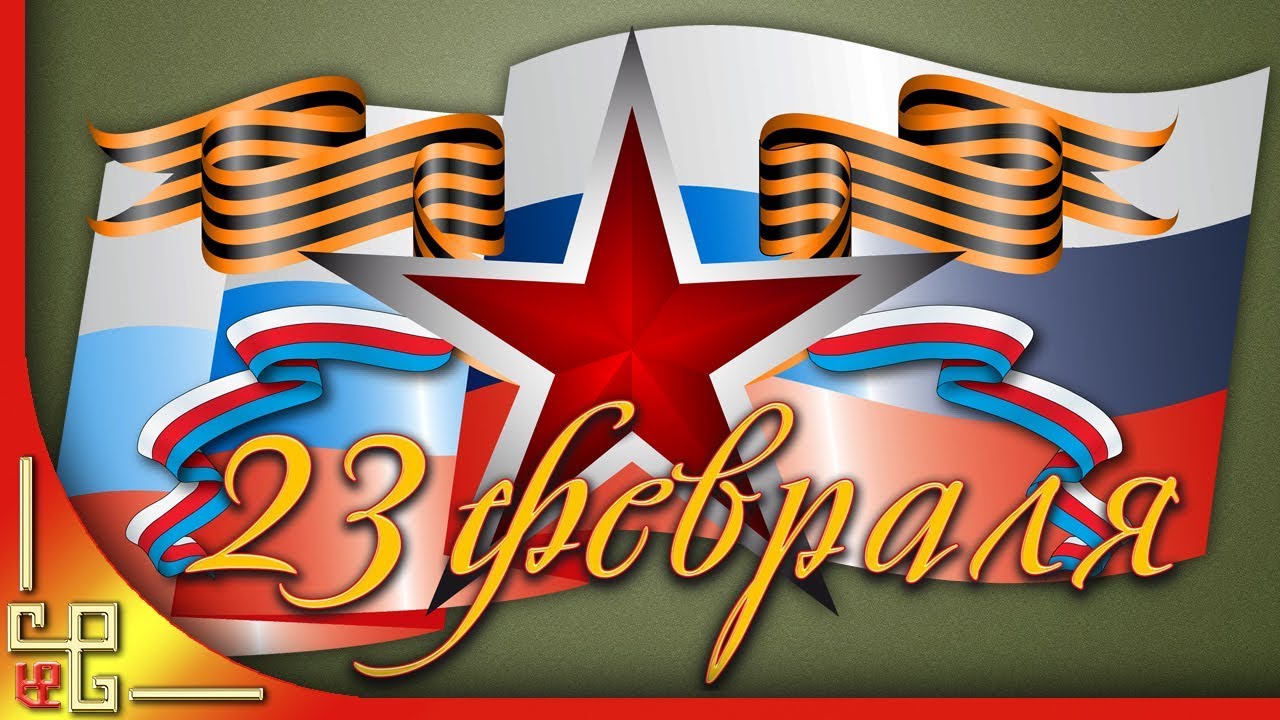 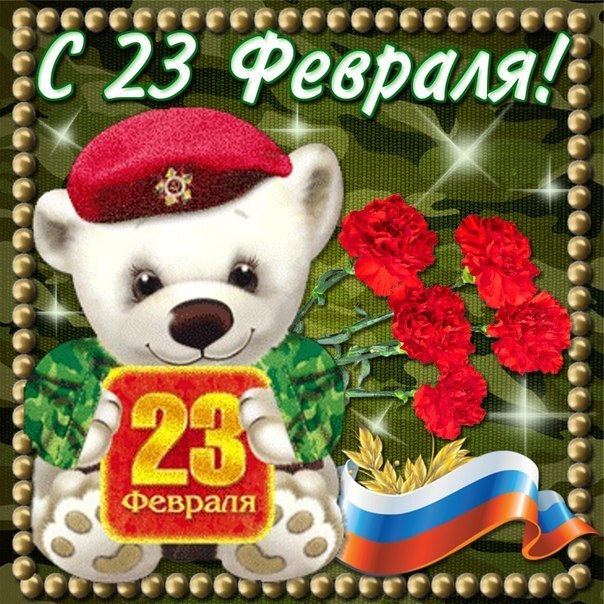 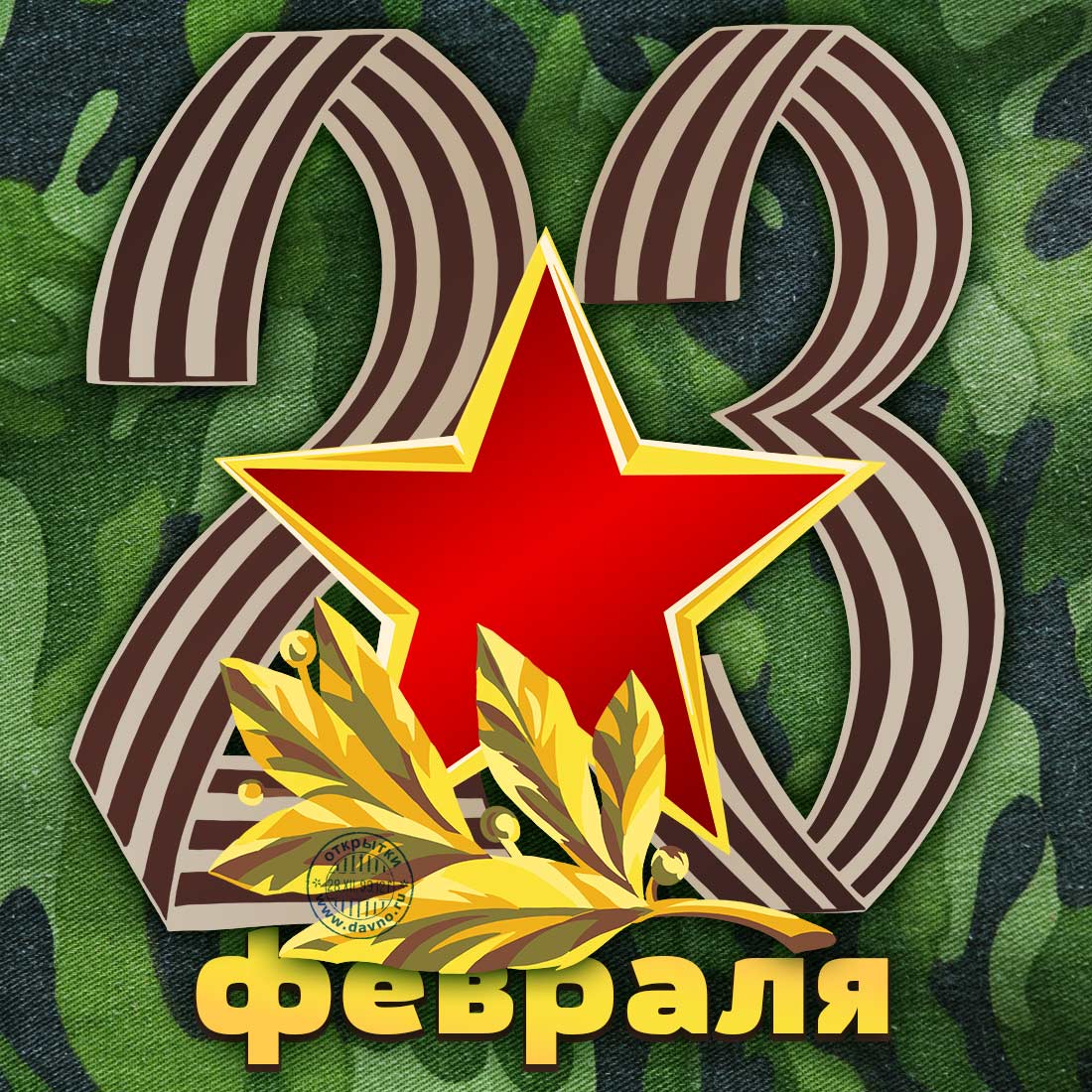 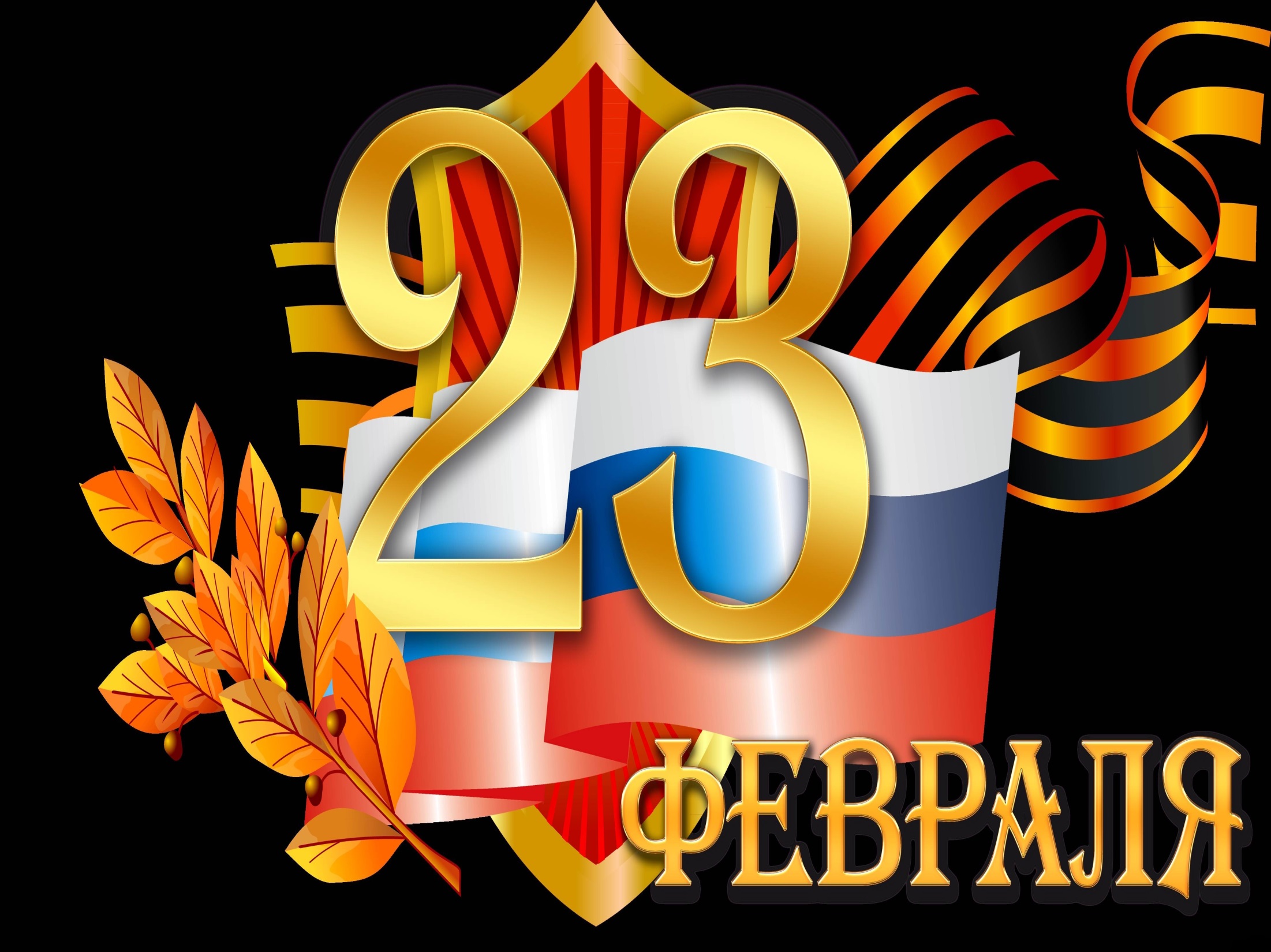 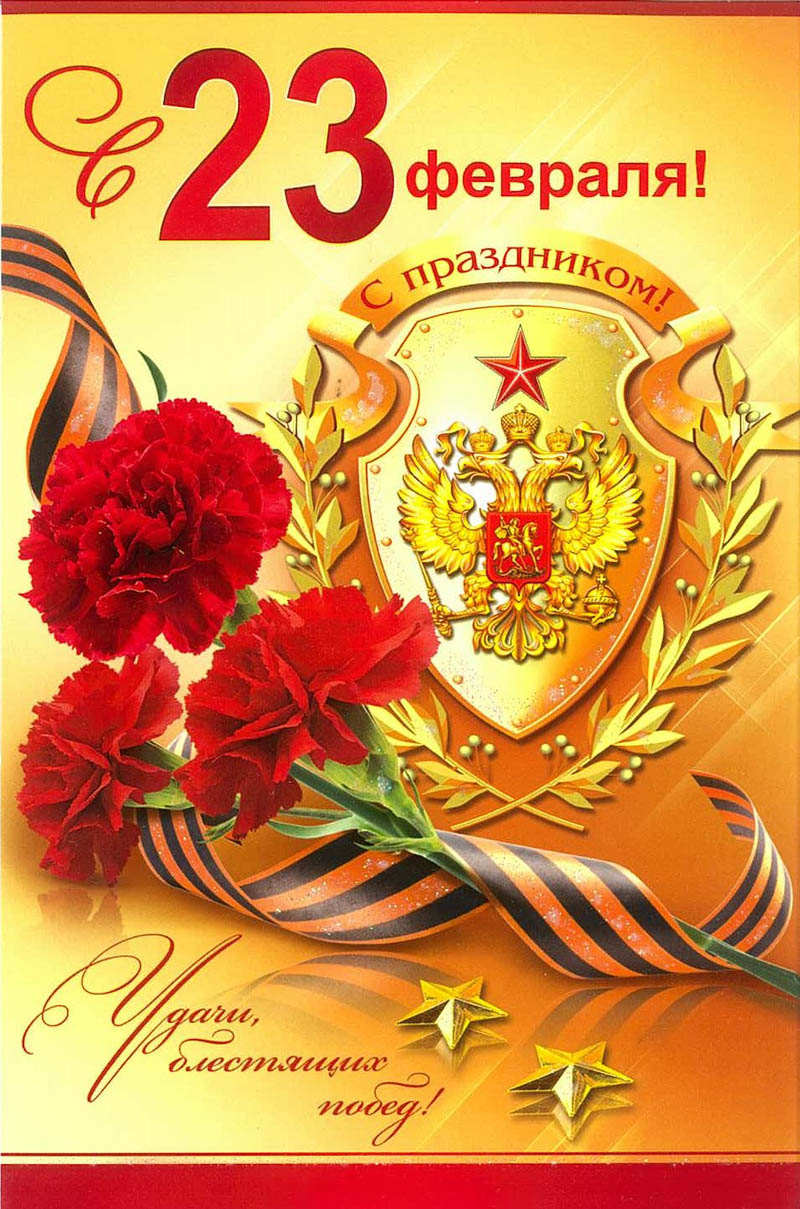 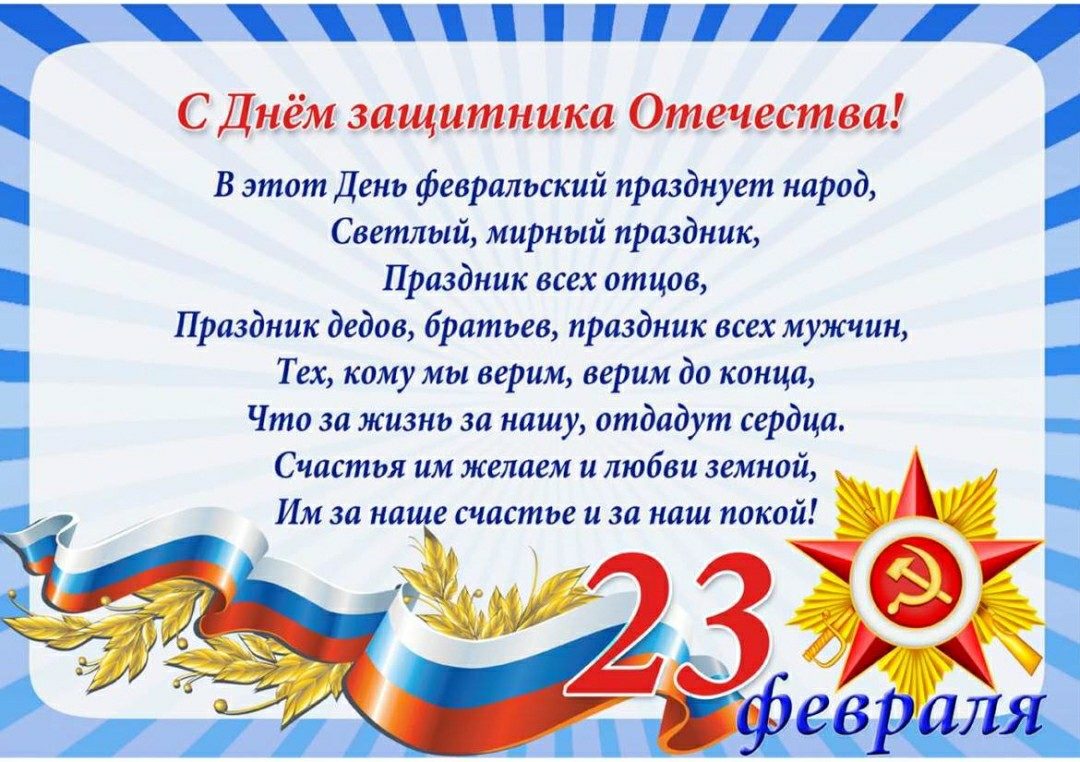 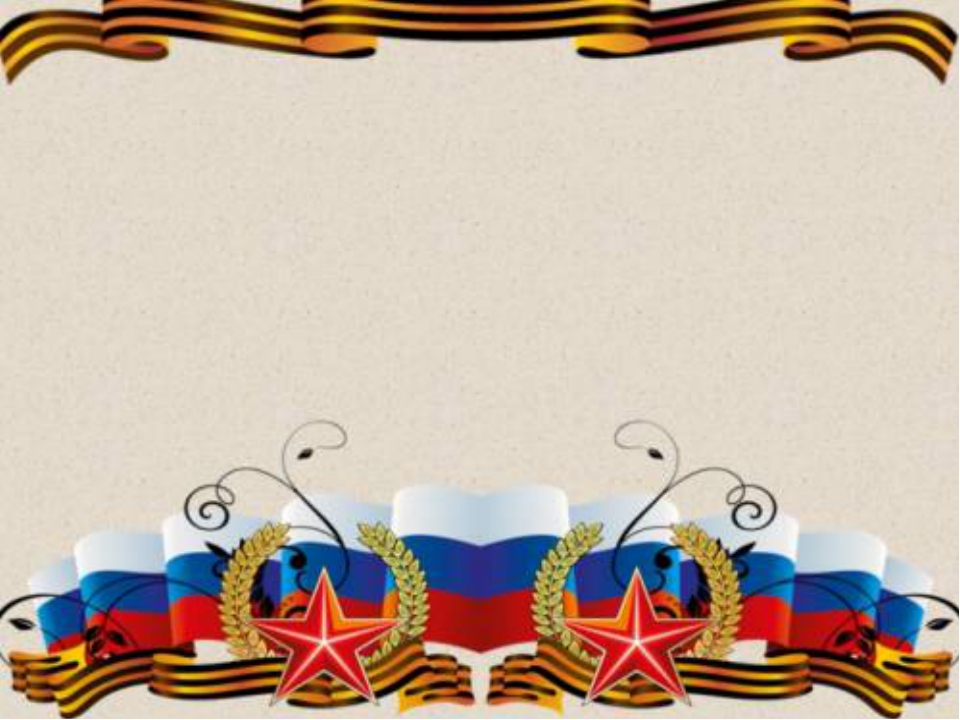 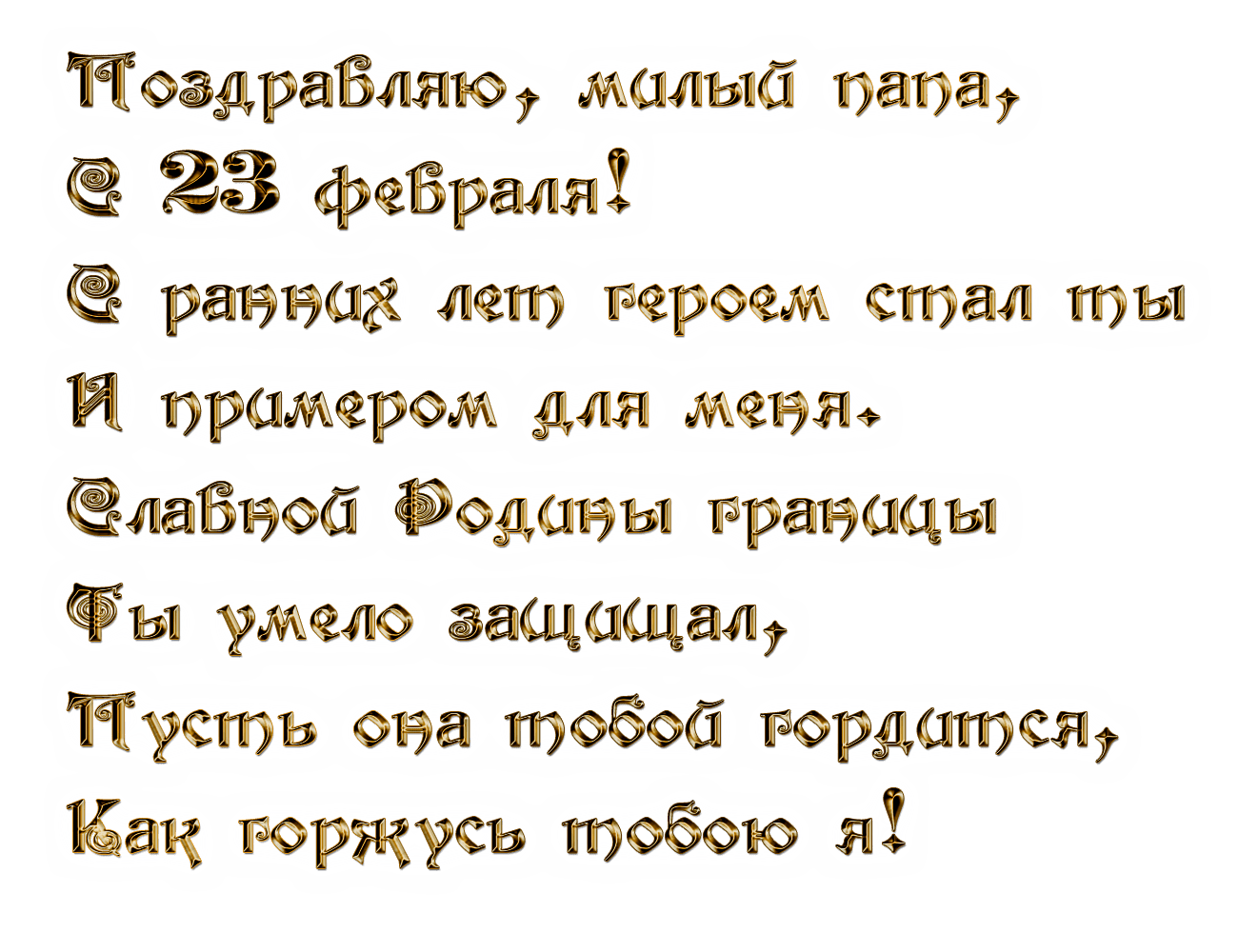 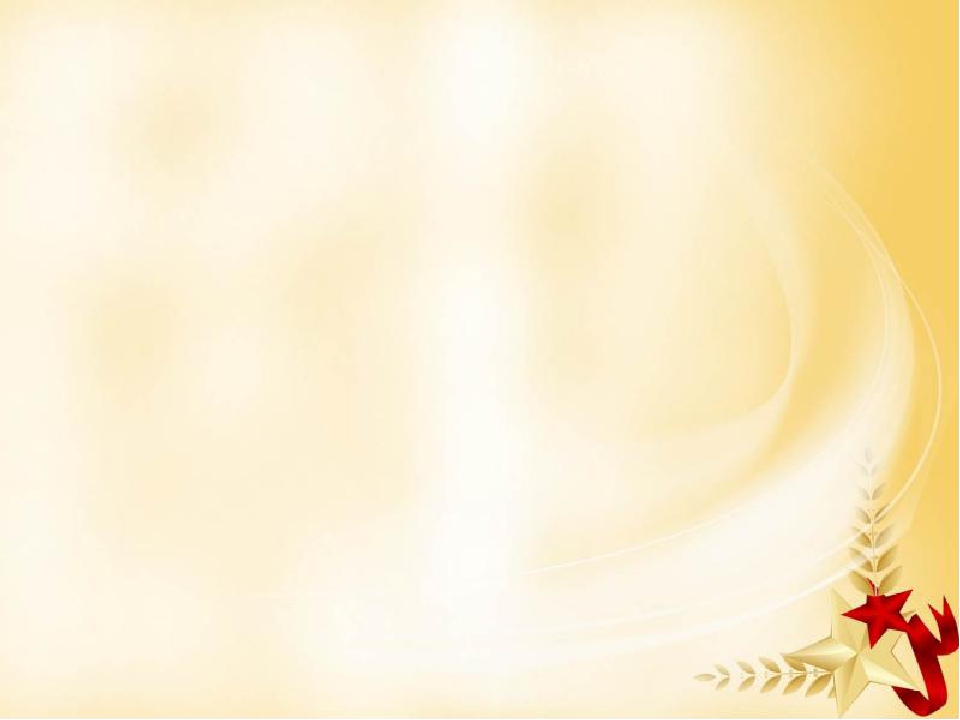 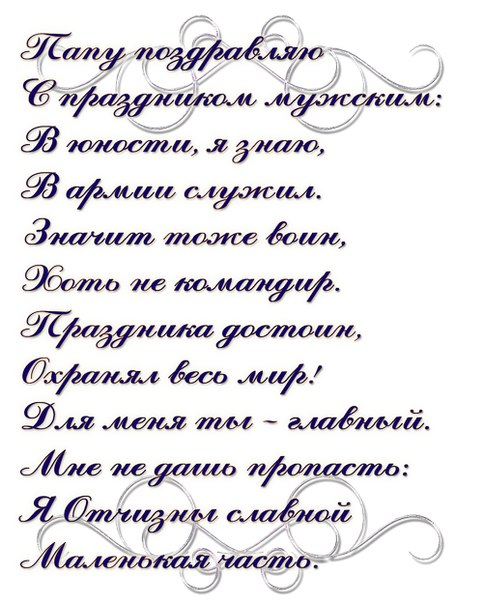